Lección 26¡Ven y deléitate!
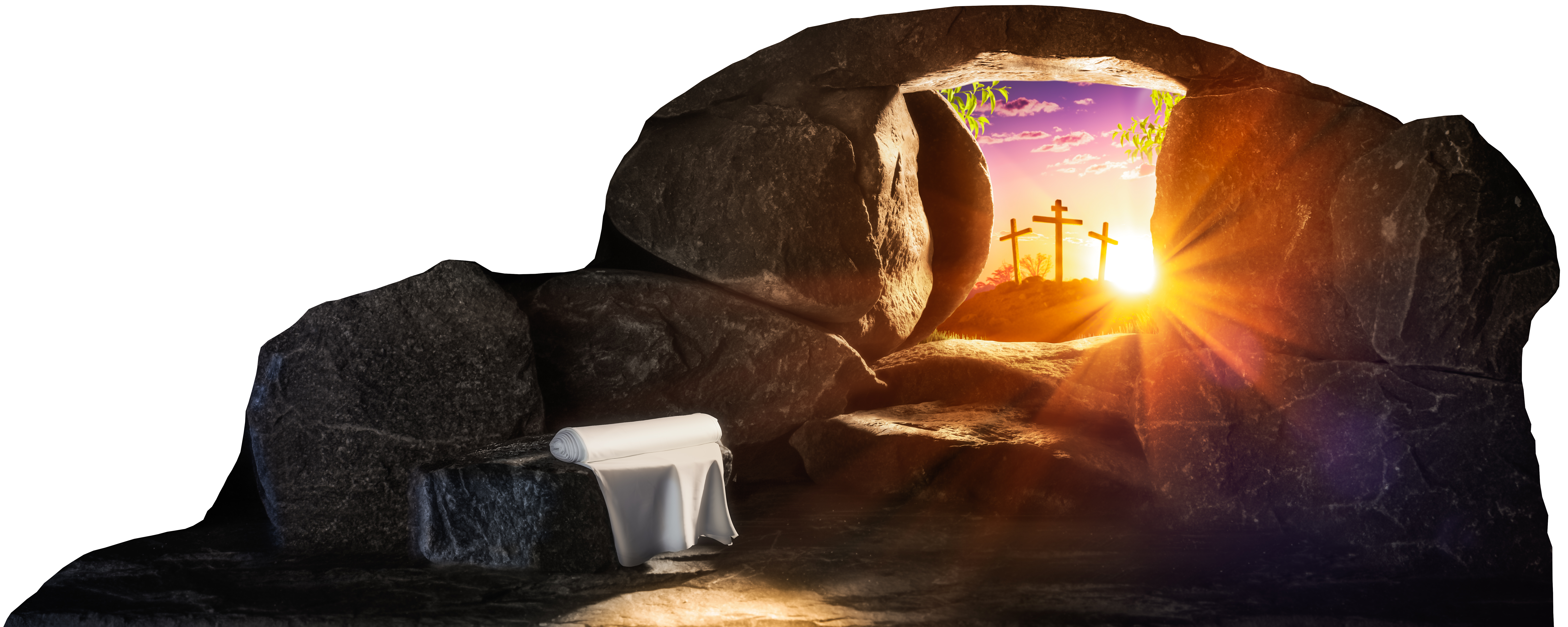 Apocalipsis 22.10-21
«Yo advierto a todo aquel que oye las palabras de la profecía de este libro: Si alguno añade a estas cosas, Dios traerá sobre él las plagas que están escritas en este libro. Y si alguno quita de las palabras del libro de esta profecía, Dios quitará su parte del libro de la vida y de la santa ciudad y de las cosas que están escritas en este libro». 
Apocalipsis 22.18-19
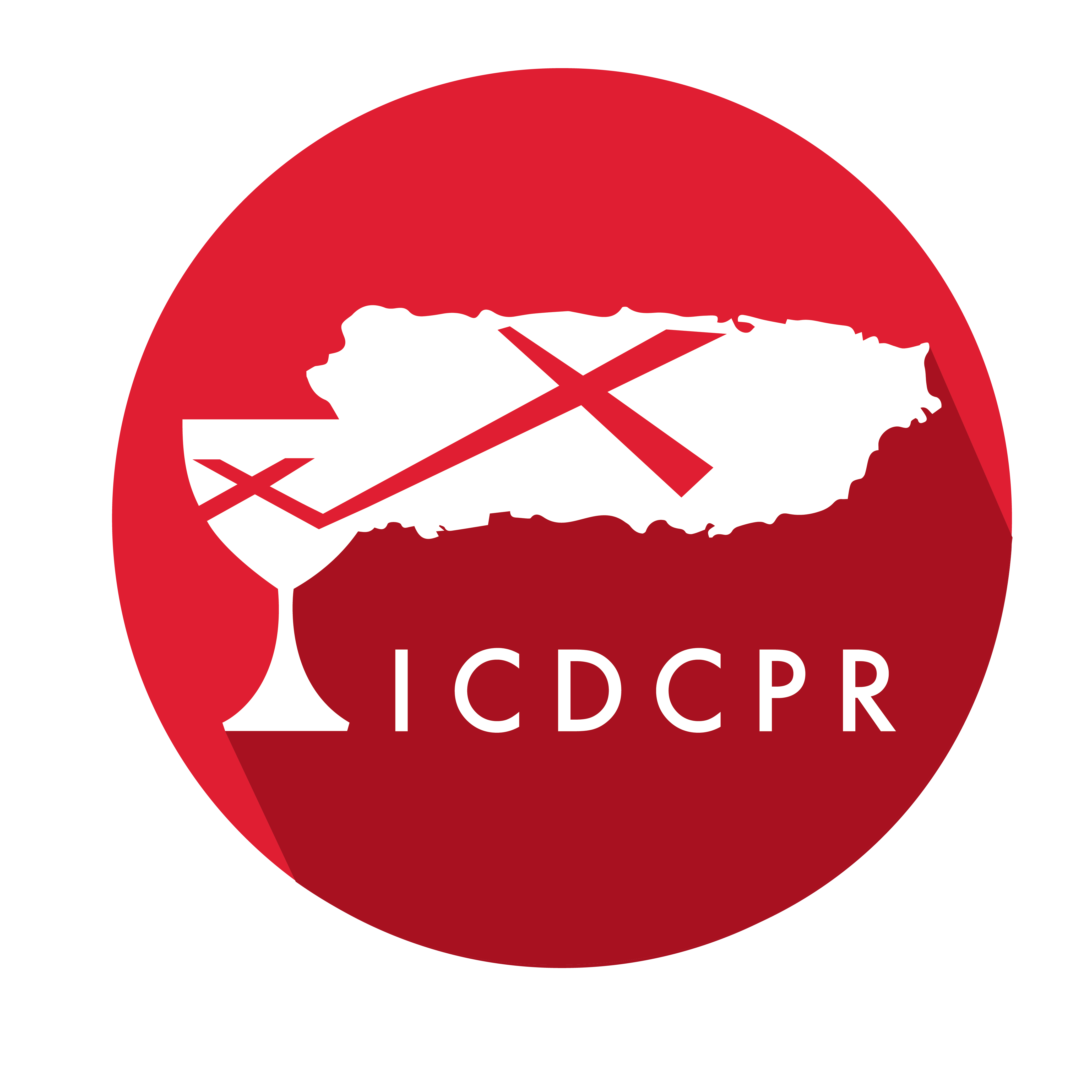 Año 30/Vol. 1
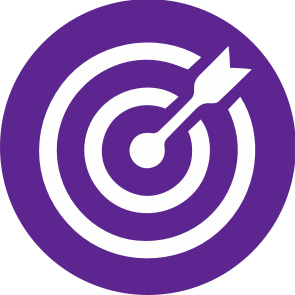 OBJETIVOS
Concluir que contrario a lo que algunas personas piensan acerca del Apocalipsis, este no es un libro de terror, sino un libro de esperanza que nos invita a ser fieles a Dios en todo tiempo.
Apreciar el llamado que Dios hace a las personas para que abracen el evangelio y sean parte del reino que él ha prometido para quienes le aman.
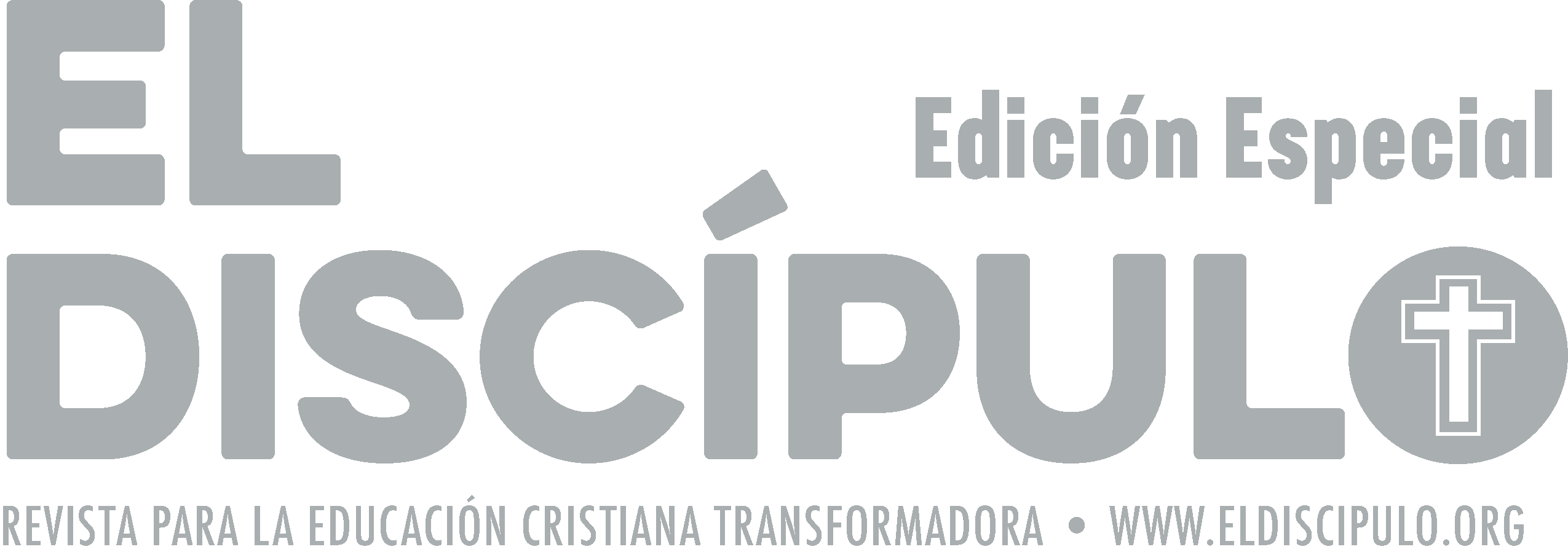 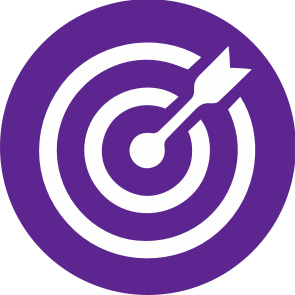 OBJETIVOS
Dialogar acerca de que la celebración de la Santa Cena es un adelanto de la que celebraremos al final de los tiempos cuando comamos del árbol y bebamos del agua de vida en la nueva Jerusalén.
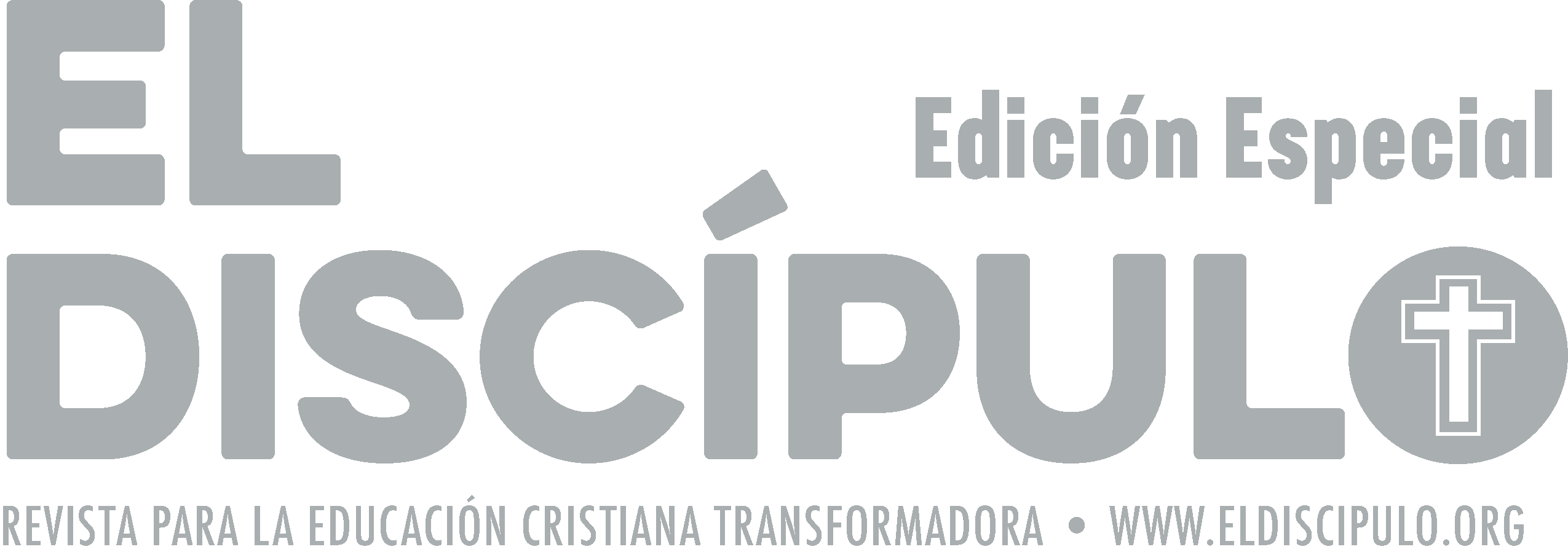 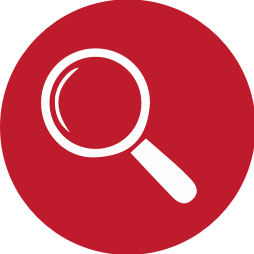 VOCABULARIO
Alfa y Omega, principio y fin, el primero y el último: Imagen que demuestra totalidad, plenitud, el todo. Estas ideas son usadas en el libro de Apocalipsis para referirse a Dios así como a Jesús (Ap 1.8, 11, 17; 21.6; 22.13). 

Esposa del Cordero:  Se refiere a la Iglesia fiel que compartirá con Dios y el Cordero en la nueva Jerusalén. Se utiliza la imagen del pacto matrimonial para mostrar el pacto del Cordero (Jesús) con la Iglesia fiel (esposa).
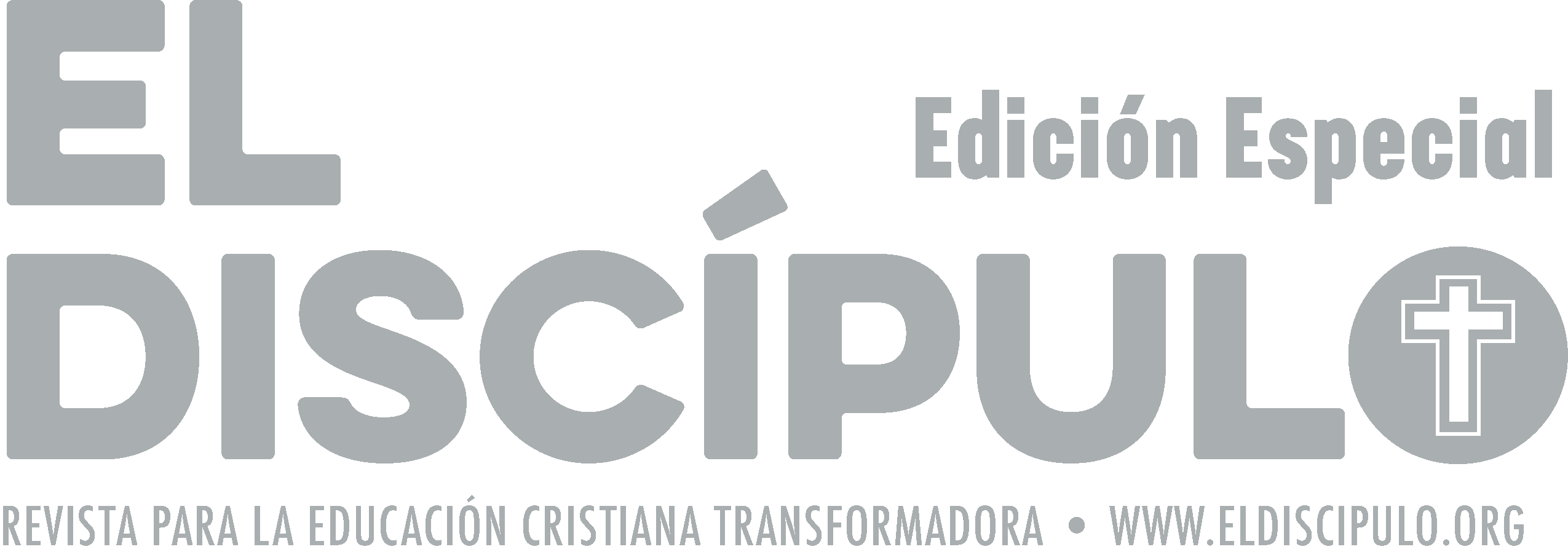 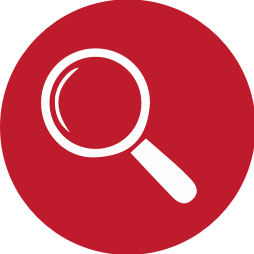 VOCABULARIO
Segunda venida de Jesús (parusía): Es una promesa que la Iglesia cristiana espera. El día y la hora no se sabe ya que está solo en el tiempo de Dios Padre (Mt 26.36). En el libro de Apocalipsis se señala que cuando esto suceda todo ojo le verá (Ap 1.7). Así como Jesús se fue, vendrá en las nubes del cielo (Hch 1.10-11). Vendrá de repente (Mt 24.27; 1 Ts 5.2; 2 P 3.10; Ap 16.17), esta vez para juzgar a toda la humanidad y las naciones, y establecerá su reino eterno. El libro de Apocalipsis cierra sus páginas con las siguientes palabras de Jesús: «Ciertamente vengo en breve» (Ap 22.20).
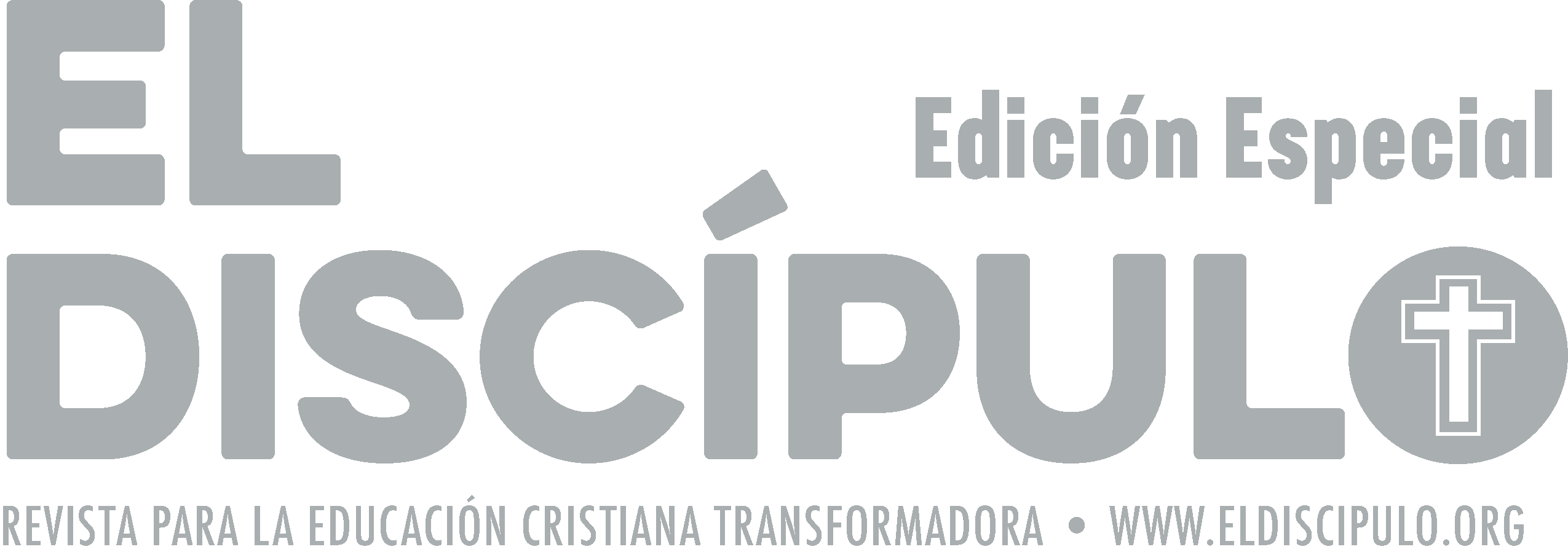 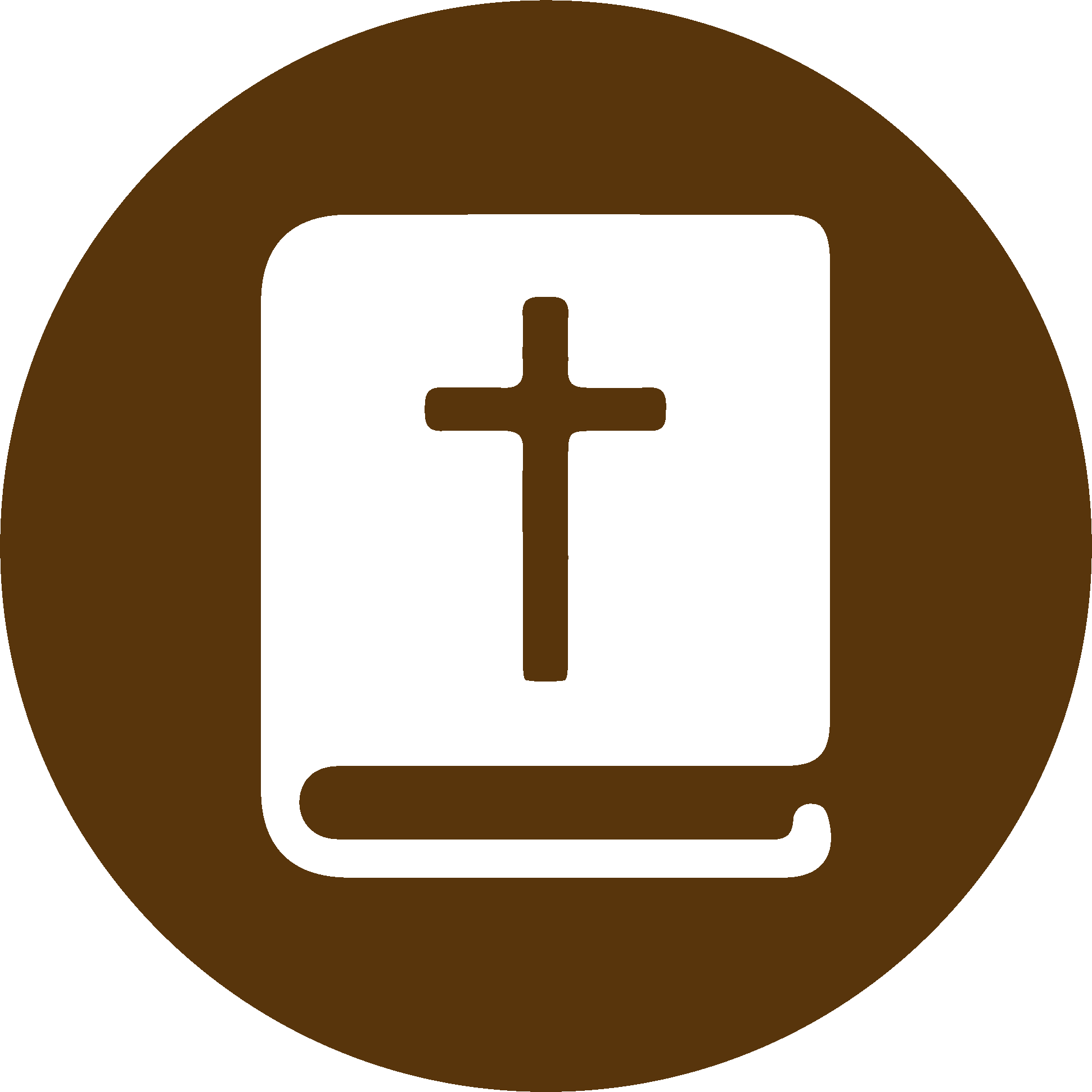 TEXTO BÍBLICO: Apocalipsis 22.10-11
VP

10 También me dijo: «No guardes en secreto el mensaje profético que está escrito en este libro, porque ya se acerca el tiempo de su cumplimiento. 

11 Deja que el malo siga en su maldad, y que el impuro siga en su impureza; pero que el bueno siga haciendo el bien, y que el santo siga santificándose.»
RVR

10 Y me dijo: «No selles las palabras de la profecía de este libro, porque el tiempo está cerca. 

11 El que es injusto, sea injusto todavía; el que es impuro, sea impuro todavía; el que es justo, practique la justicia todavía, y el que es santo, santifíquese más todavía.
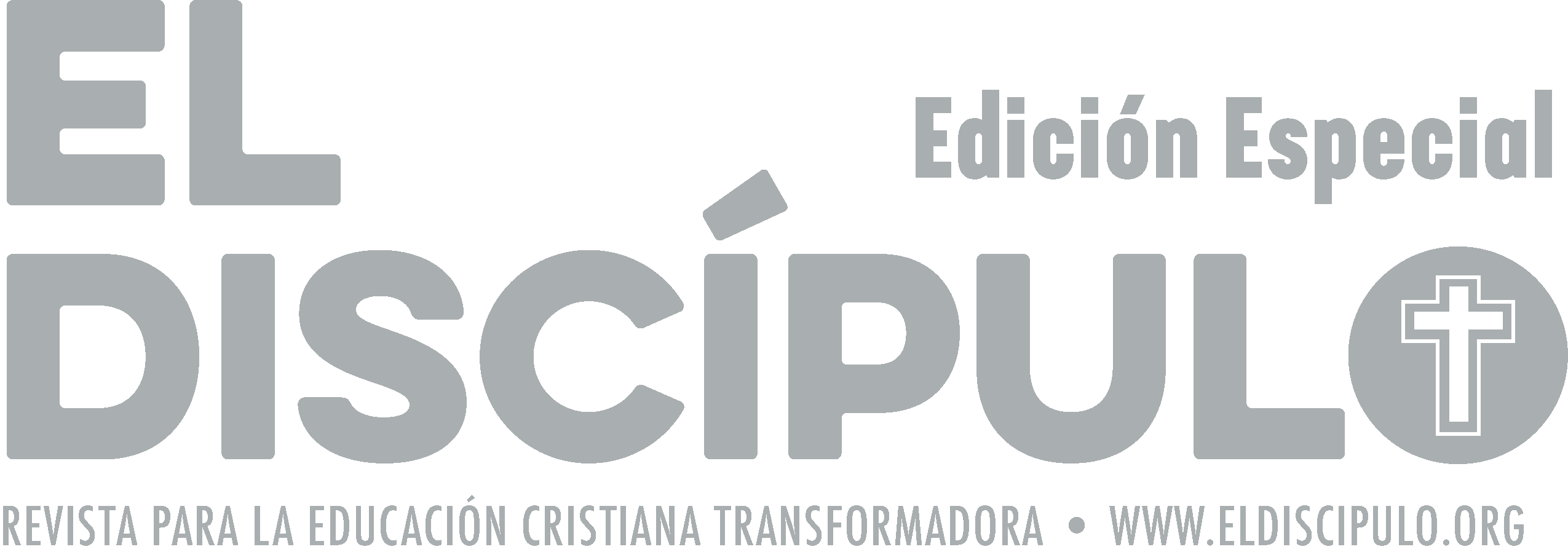 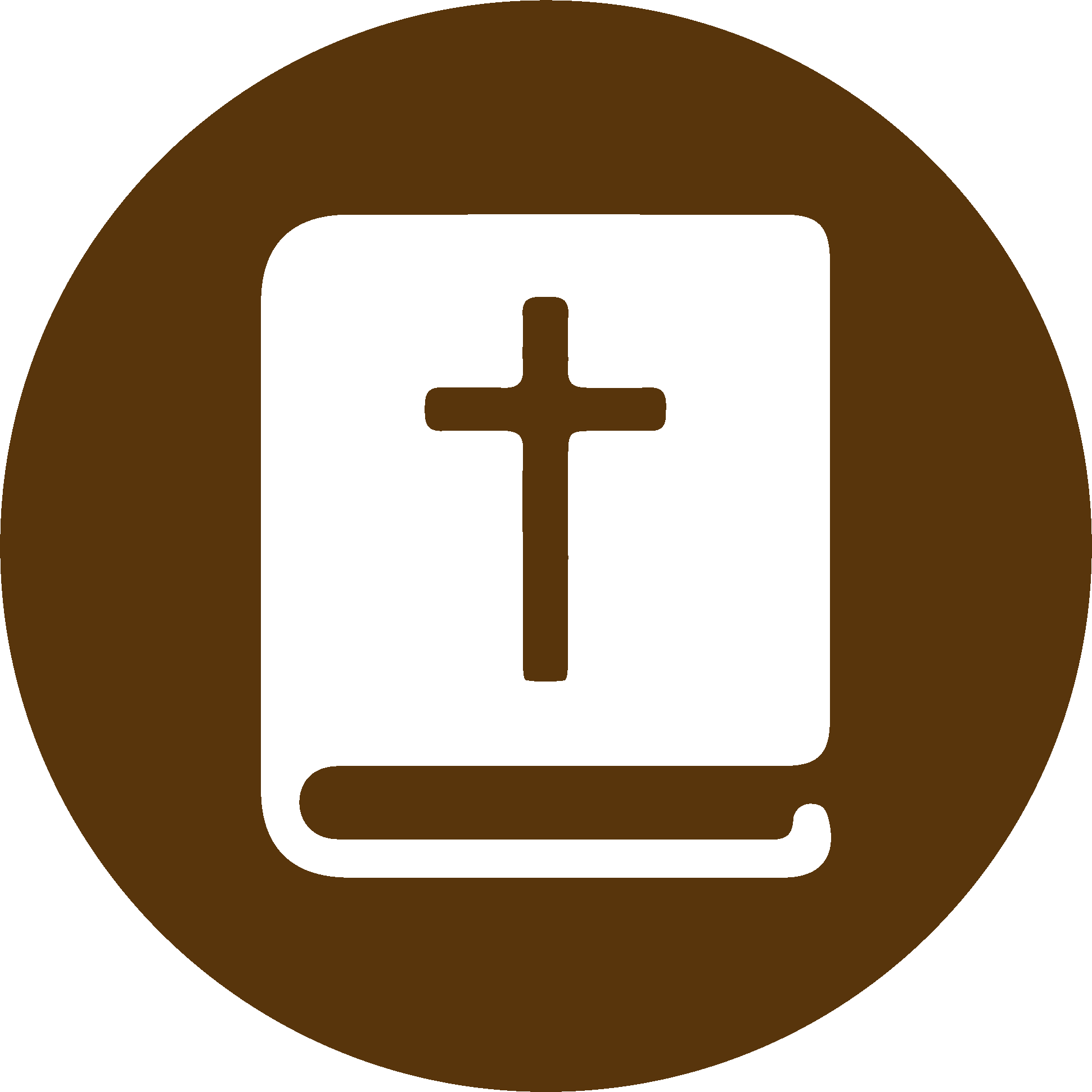 TEXTO BÍBLICO: Apocalipsis 22.12-13
VP

12 «Sí, vengo pronto, y traigo el premio que voy a dar a cada uno conforme a lo que haya hecho. 

13 Yo soy el alfa y la omega, el primero y el último, el principio y el fin.»
RVR

12 »¡Vengo pronto!, y mi galardón conmigo, para recompensar a cada uno según sea su obra. 

13 Yo soy el Alfa y la Omega, el principio y el fin, el primero y el último.
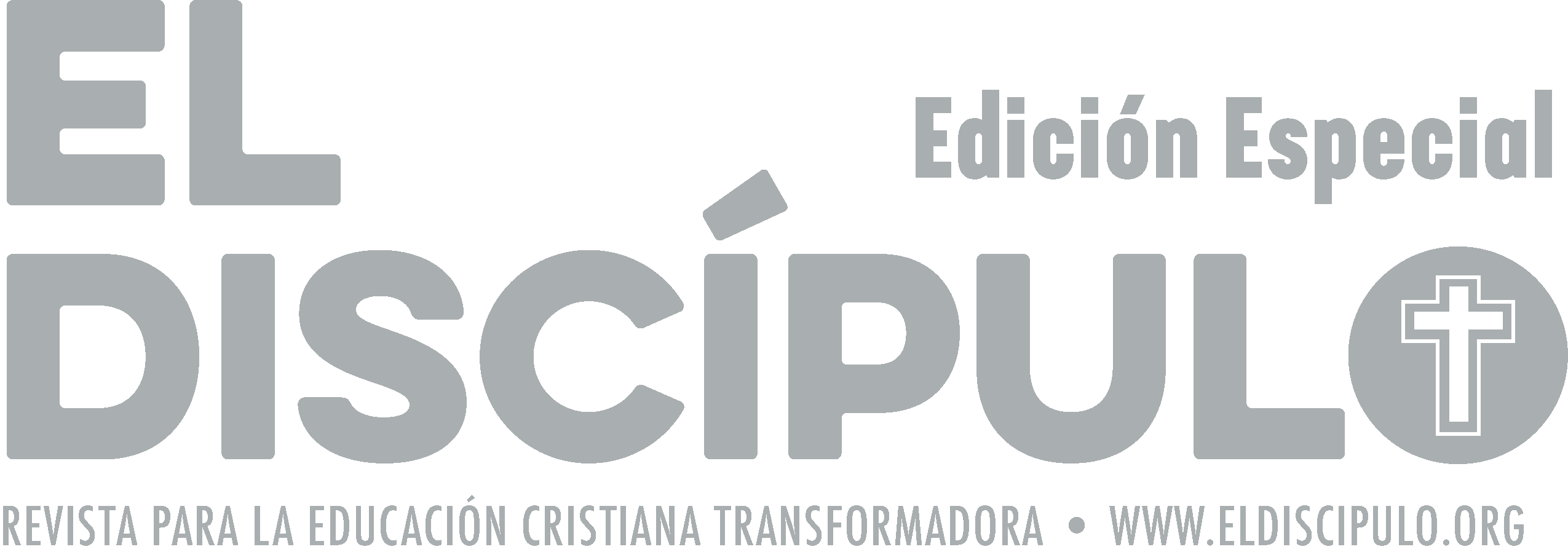 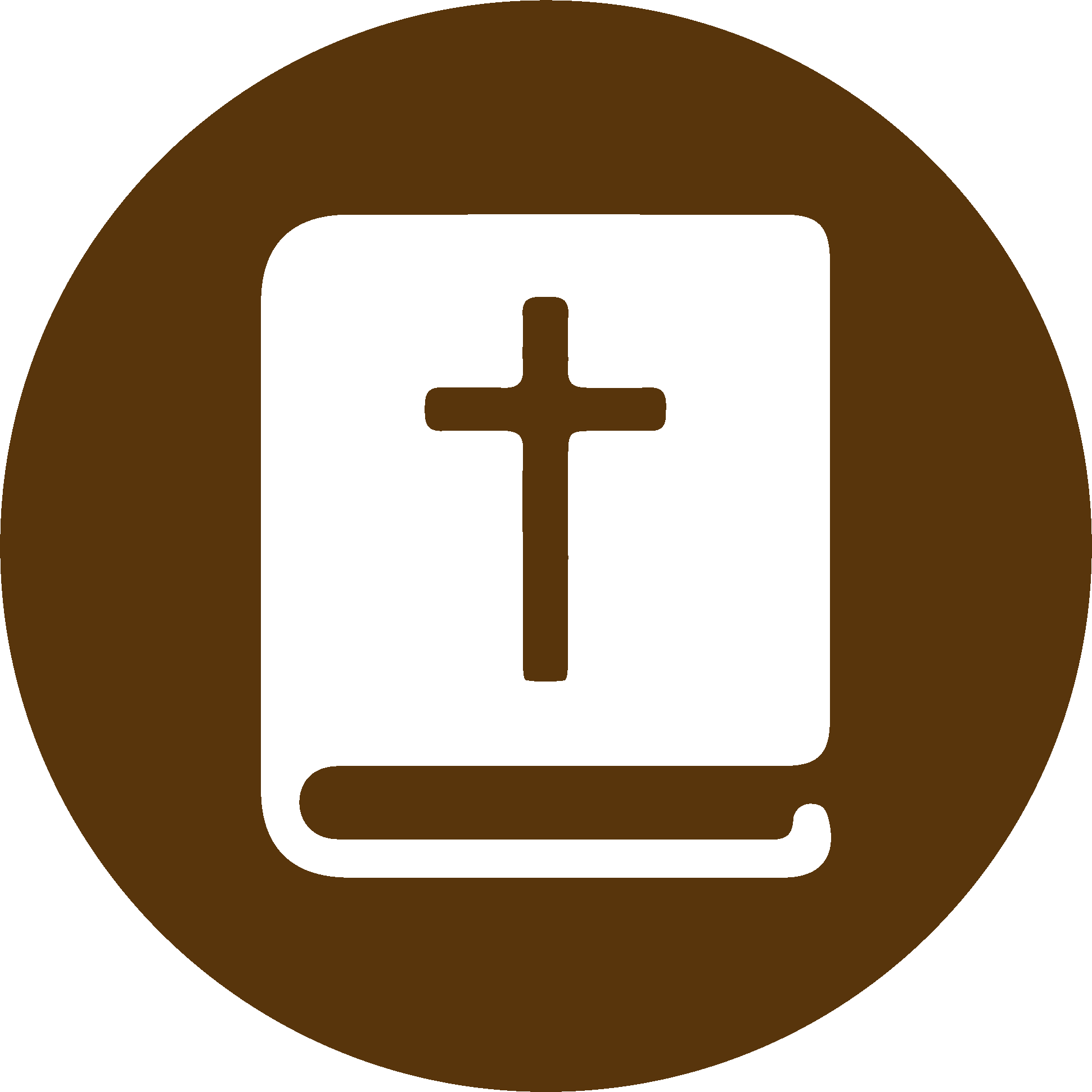 TEXTO BÍBLICO: Apocalipsis 22.14-15
RVR

14 »Bienaventurados los que lavan sus ropas para tener derecho al árbol de la vida y para entrar por las puertas en la ciudad. 

15 Pero los perros estarán afuera, y los hechiceros, los fornicarios, los homicidas, los idólatras y todo aquel que ama y practica la mentira.
VP

14 Dichosos los que lavan sus ropas para tener derecho al árbol de la vida y poder entrar por las puertas de la ciudad. 

15 Pero fuera se quedarán los pervertidos, los que practican la brujería, los que cometen inmoralidades sexuales, los asesinos, los que adoran ídolos y todos los que aman y practican el engaño.
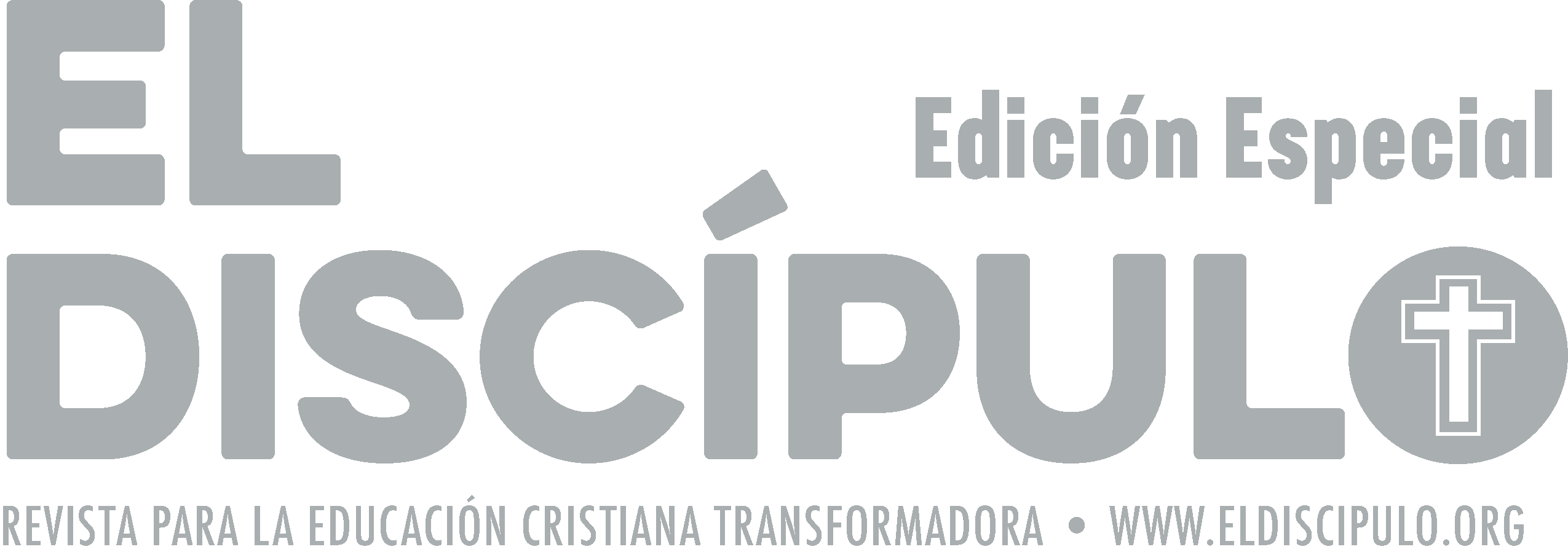 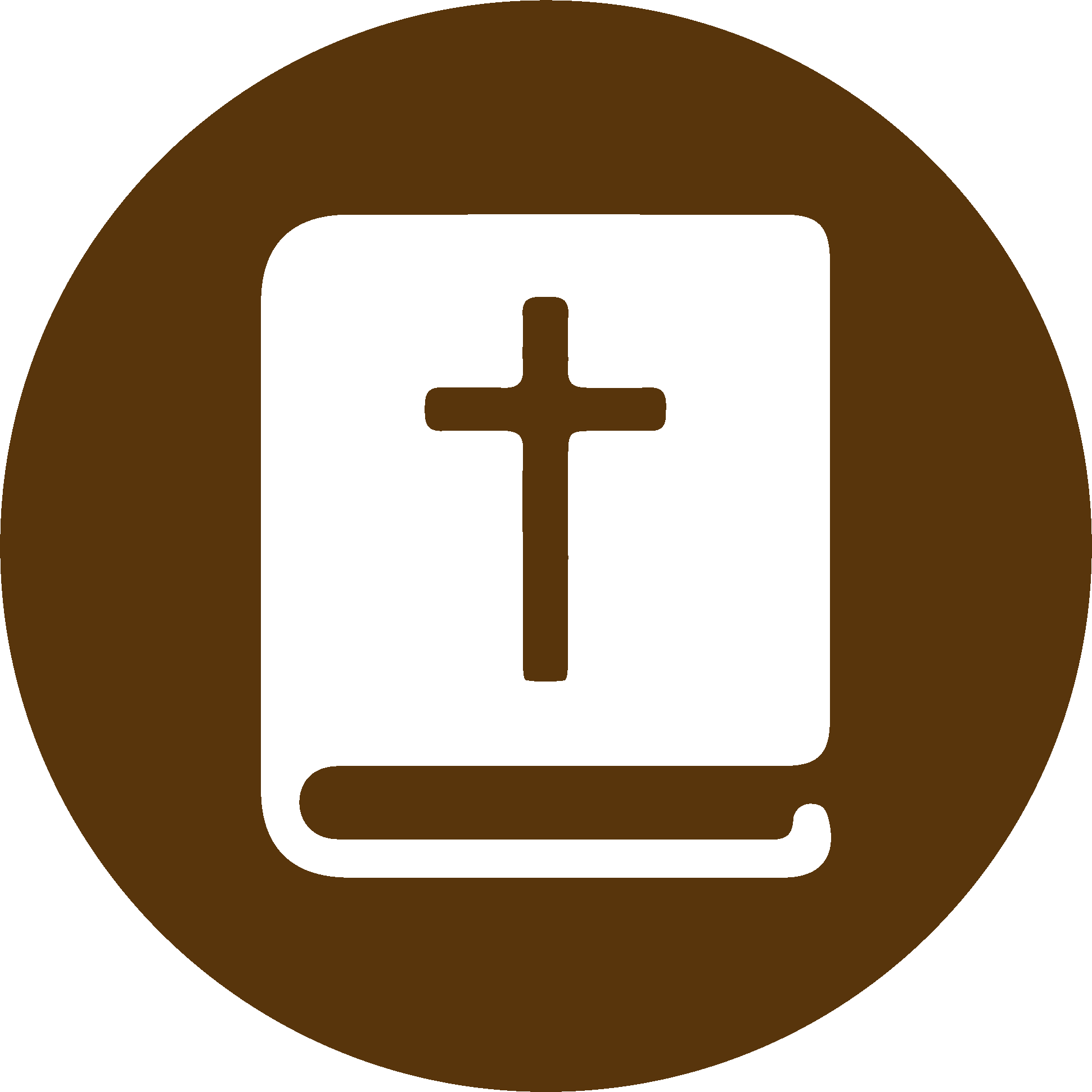 TEXTO BÍBLICO: Apocalipsis 22.16-17
RVR

16 »Yo, Jesús, he enviado mi ángel para daros testimonio de estas cosas en las iglesias. Yo soy la raíz y el linaje de David, la estrella resplandeciente de la mañana.» 

17 El Espíritu y la Esposa dicen: «¡Ven!» El que oye, diga: «¡Ven!» Y el que tiene sed, venga. El que quiera, tome gratuitamente del agua de la vida.
VP

16 «Yo, Jesús, he enviado mi ángel para declarar todo esto a las iglesias. Yo soy el retoño que desciende de David. Soy la estrella brillante de la mañana.»

17 El Espíritu Santo y la esposa del Cordero dicen: «¡Ven!» Y el que escuche, diga: «¡Ven!» Y el que tenga sed, y quiera, venga y tome del agua de la vida sin que le cueste nada.
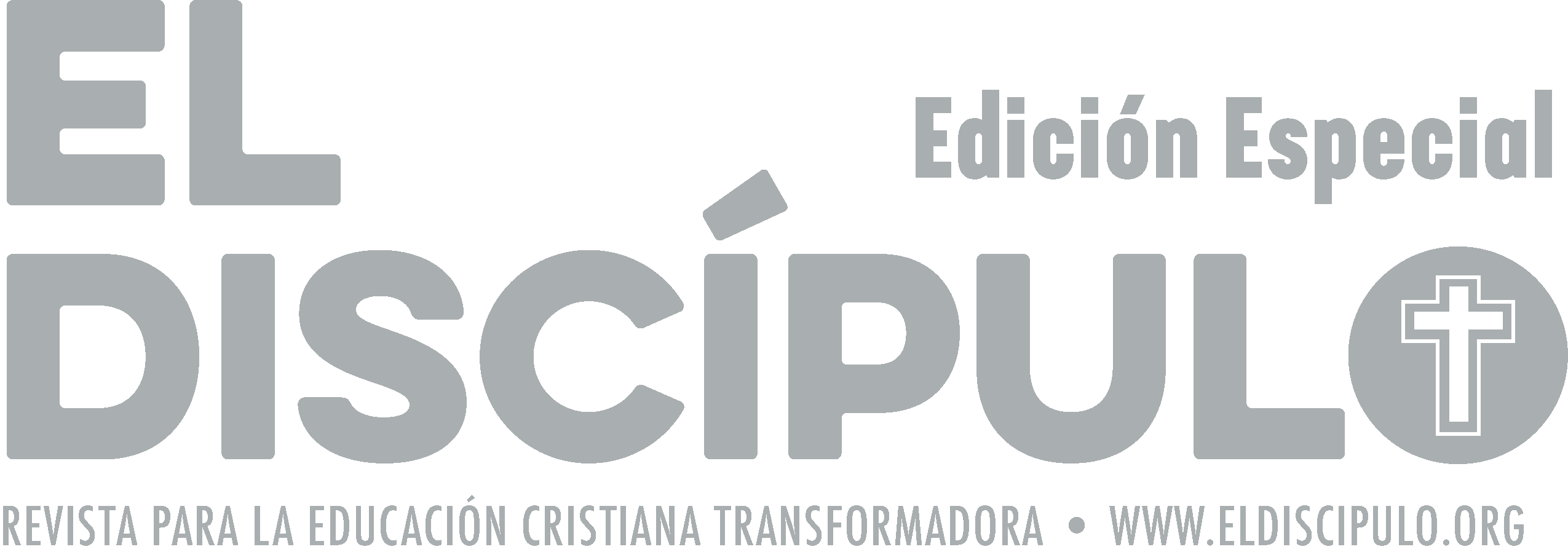 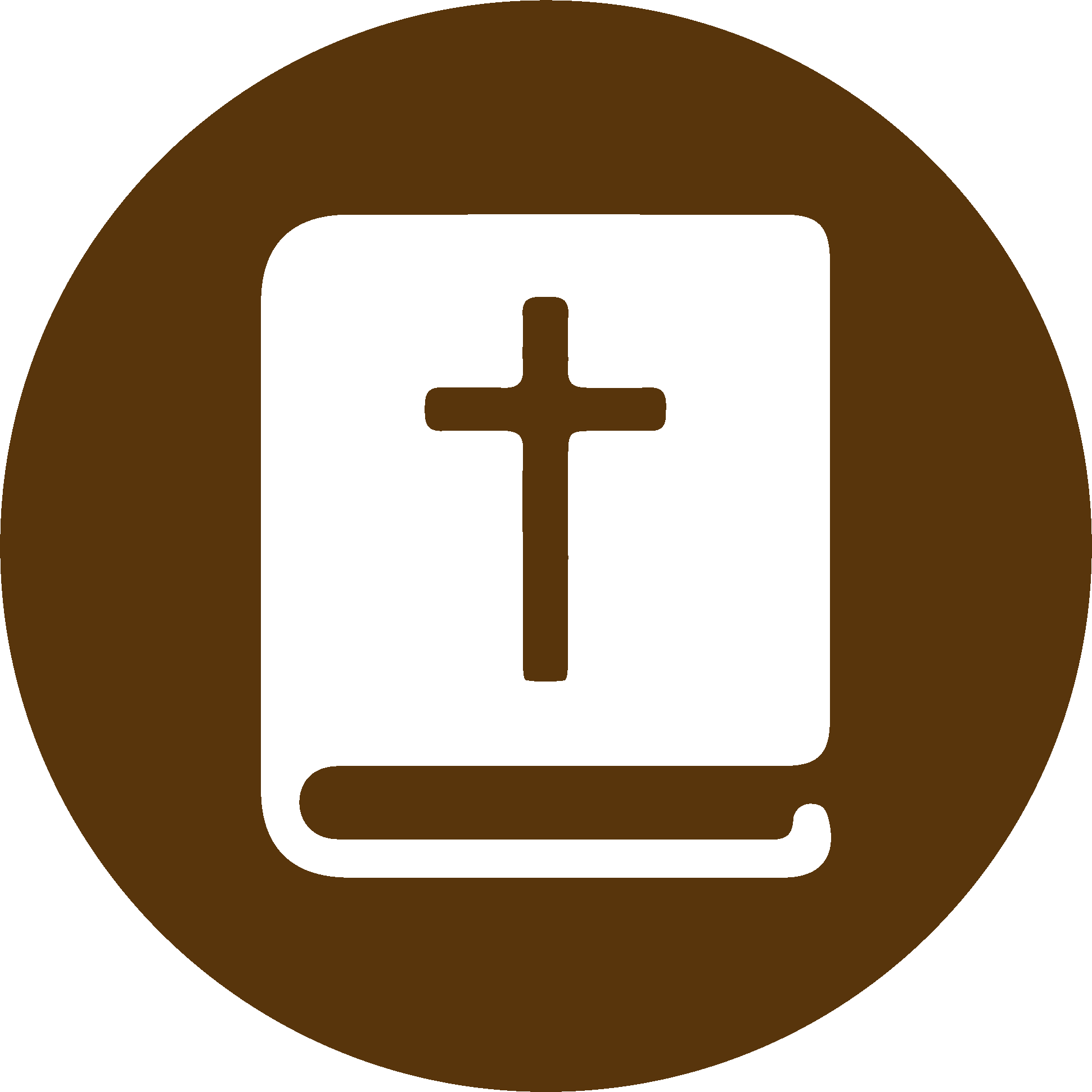 TEXTO BÍBLICO: Apocalipsis 22.18-19
RVR

18 Yo advierto a todo aquel que oye las palabras de la profecía de este libro: Si alguno añade a estas cosas, Dios traerá sobre él las plagas que están escritas en este libro. 

19 Y si alguno quita de las palabras del libro de esta profecía, Dios quitará su parte del libro de la vida y de la santa ciudad y de las cosas que están escritas en este libro.
VP

18 A todos los que escuchan el mensaje profético escrito en este libro, les advierto esto: Si alguno añade algo a estas cosas, Dios le añadirá a él las calamidades que en este libro se han descrito. 

19 Y si alguno quita algo del mensaje profético escrito en este libro, Dios le quitará su parte del árbol de la vida y de la ciudad santa que en este libro se han descrito.
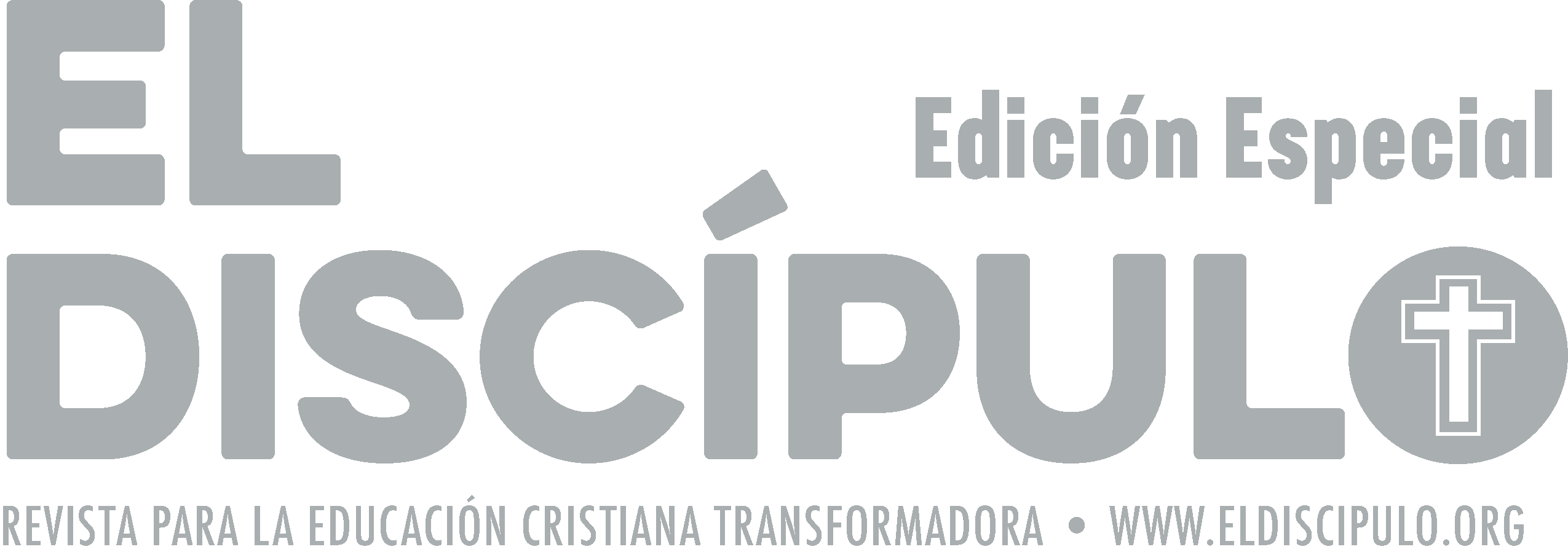 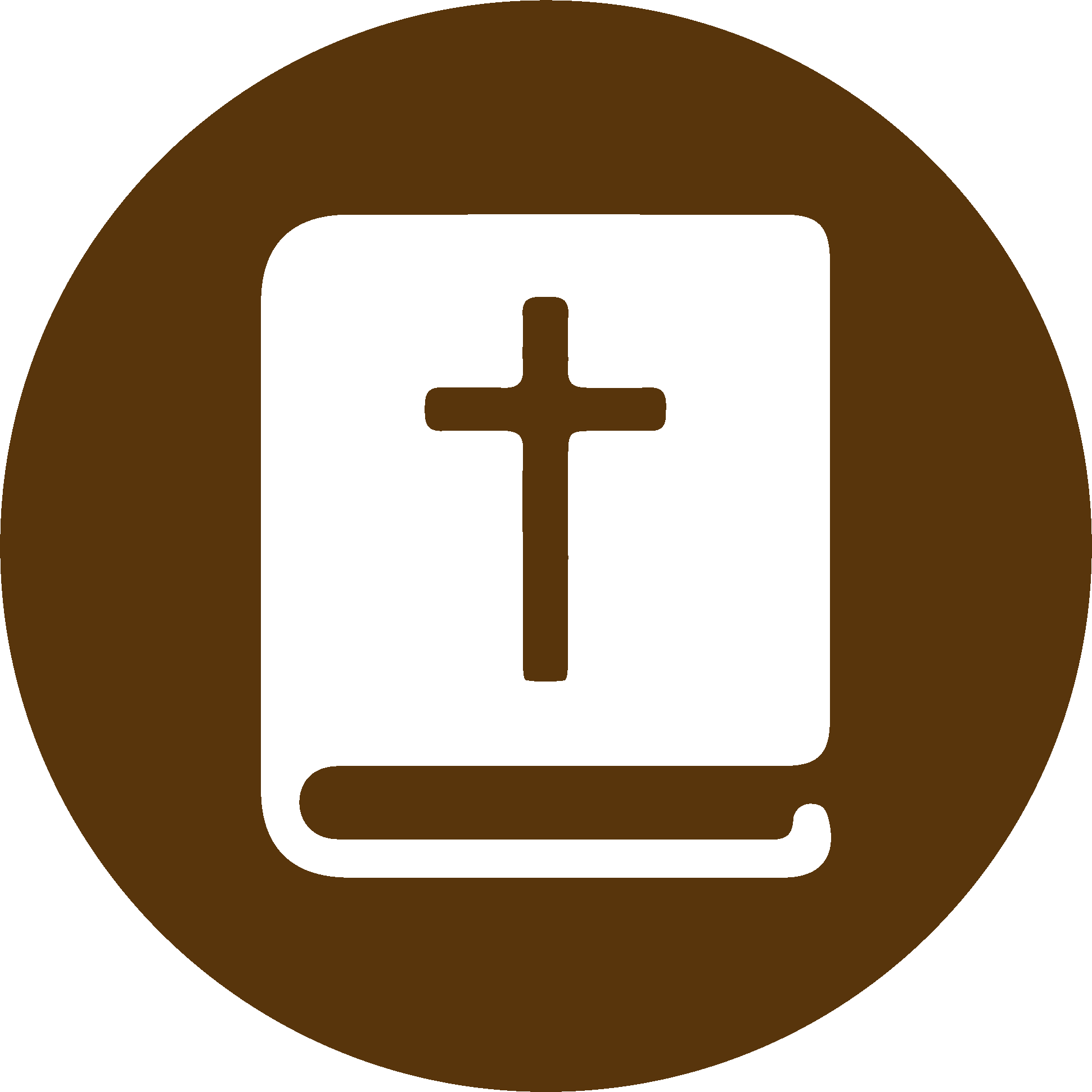 TEXTO BÍBLICO: Apocalipsis 22.20-21
VP

20 El que declara esto, dice: «Sí, vengo pronto.» Amén. ¡Ven, Señor Jesús!

21 Que el Señor Jesús derrame su gracia sobre todos.»
RVR

20 El que da testimonio de estas cosas dice: «Ciertamente vengo en breve.» ¡Amén! ¡Ven, Señor Jesús!

21 La gracia de nuestro Señor Jesucristo sea con todos vosotros. Amén.
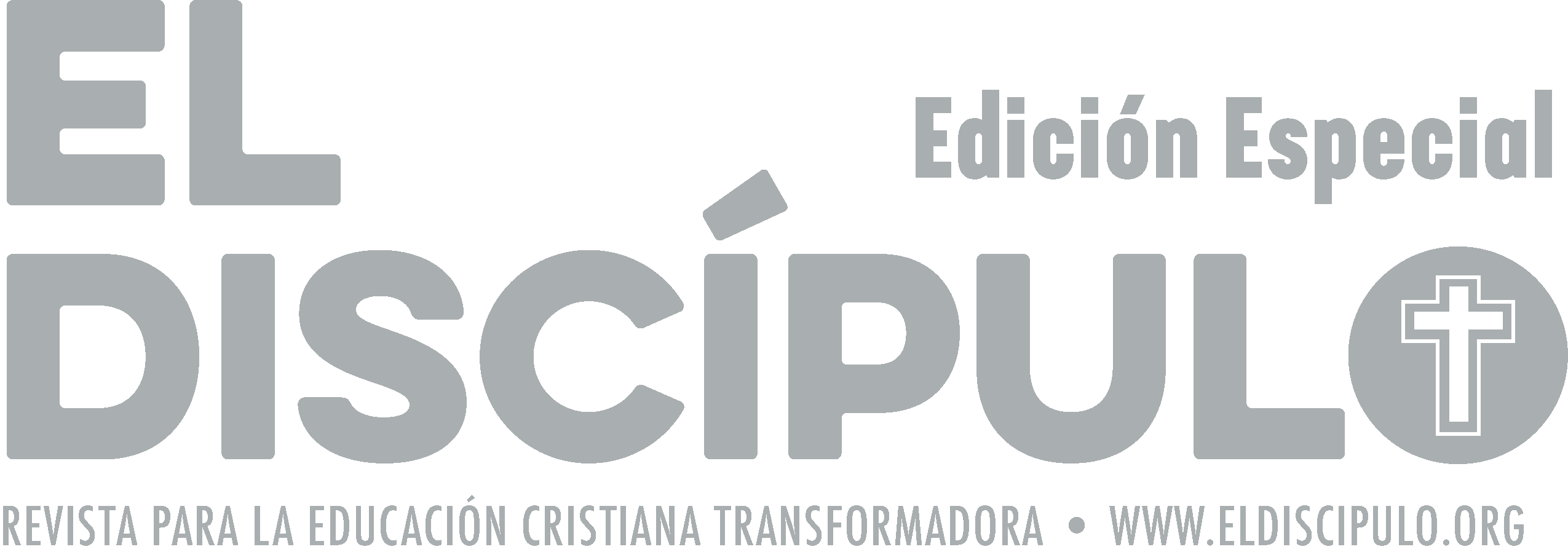 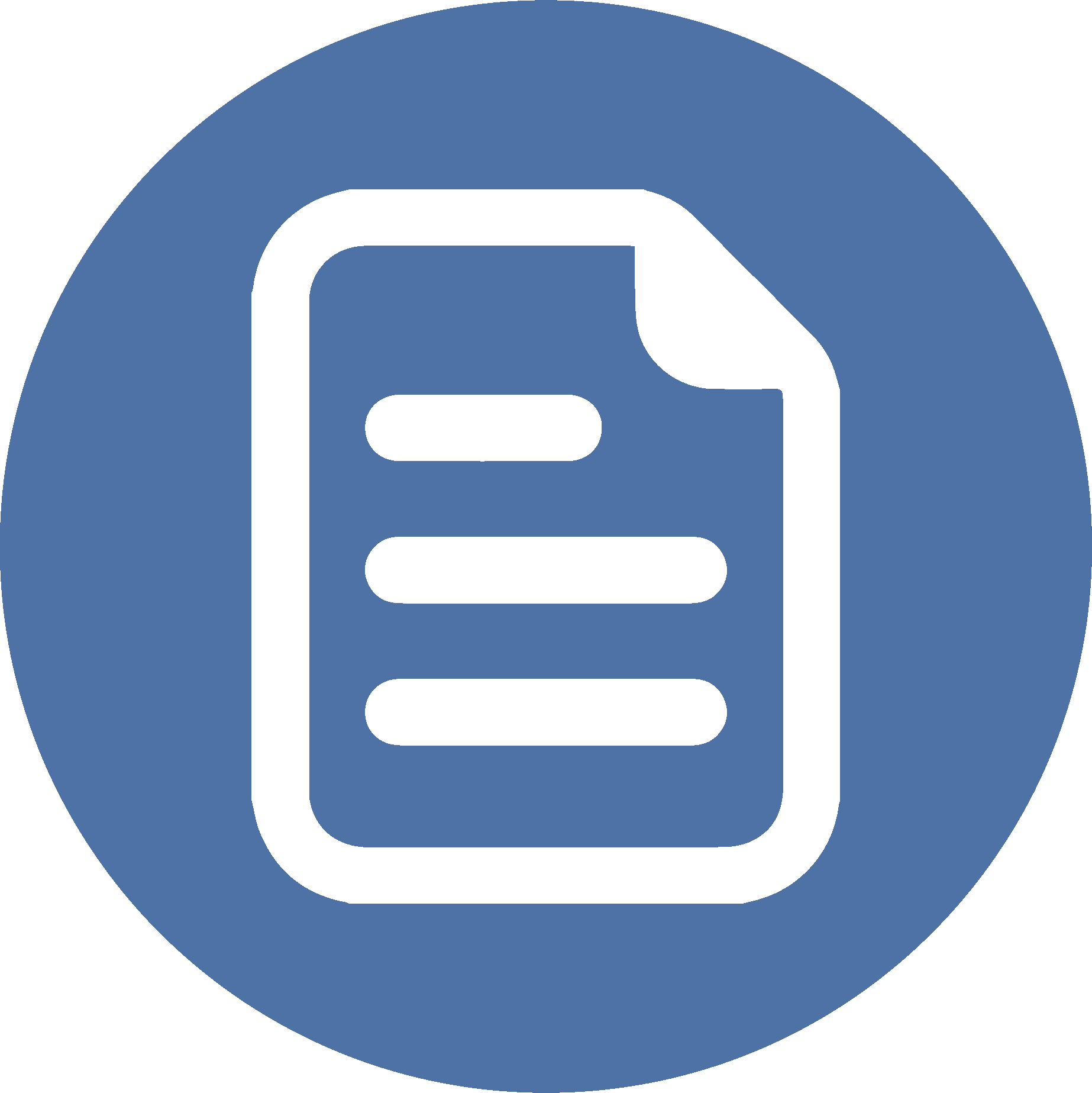 RESUMEN
El mensaje de Apocalipsis no está sellado, se debe compartir con sentido de urgencia a las demás personas para que conozcan al Señor. Es responsabilidad de nosotros, la Iglesia, guiada por el Espíritu de Dios, hacerlo con amor, diligencia y claridad. 
La Iglesia, como comunidad, y cada creyente, en su plano personal, estamos llamados a vivir el evangelio en santidad, justicia, fidelidad y con gozo.
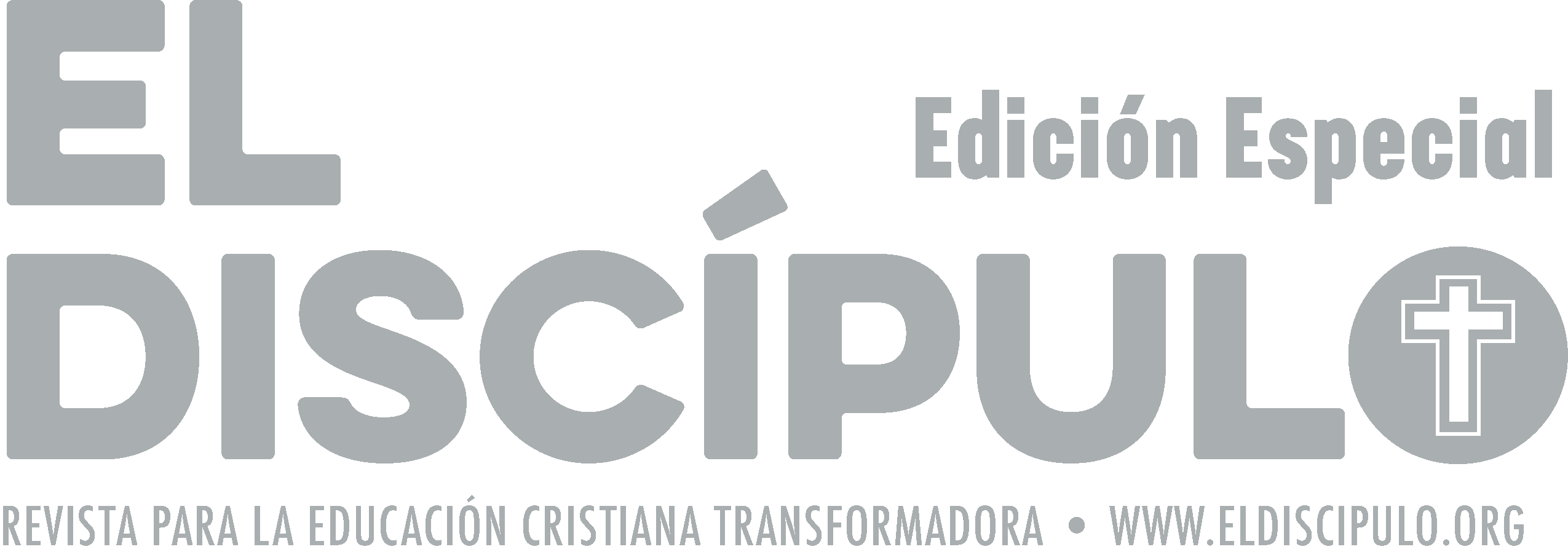 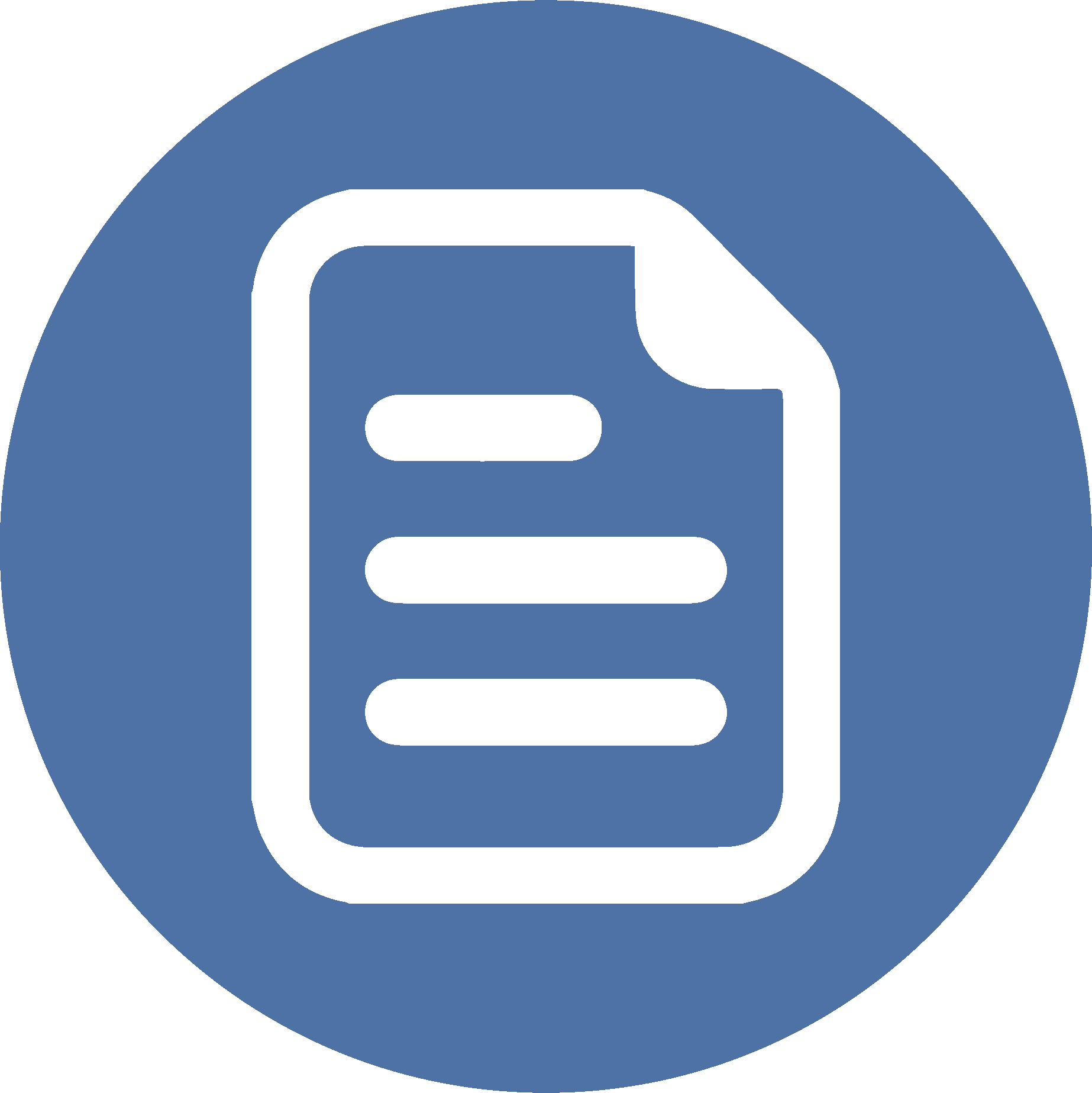 RESUMEN
Vivir una doble vida o decir que se sirve a Dios pero realmente el testimonio no lo demuestra, es hipocresía y no es una opción. No hay términos medios: o se sirve a Dios y habrá bendición o no se sirve a Dios y el destino del que así lo decida será el lago de fuego y azufre (Ap 21.8). 
Apocalipsis 22.17-21 nos recuerda la Cena del Señor en el culto cristiano.  El texto celebra la acción redentora de Jesús cuando él mismo anuncia que su venida está a las puertas. Allí, en la nueva Jerusalén, nosotros/as, su pueblo, «beberemos del agua de vida y comeremos del árbol de la vida» que ha prometido por la eternidad. 
El mensaje es claro: Jesús viene y debemos prepararnos.
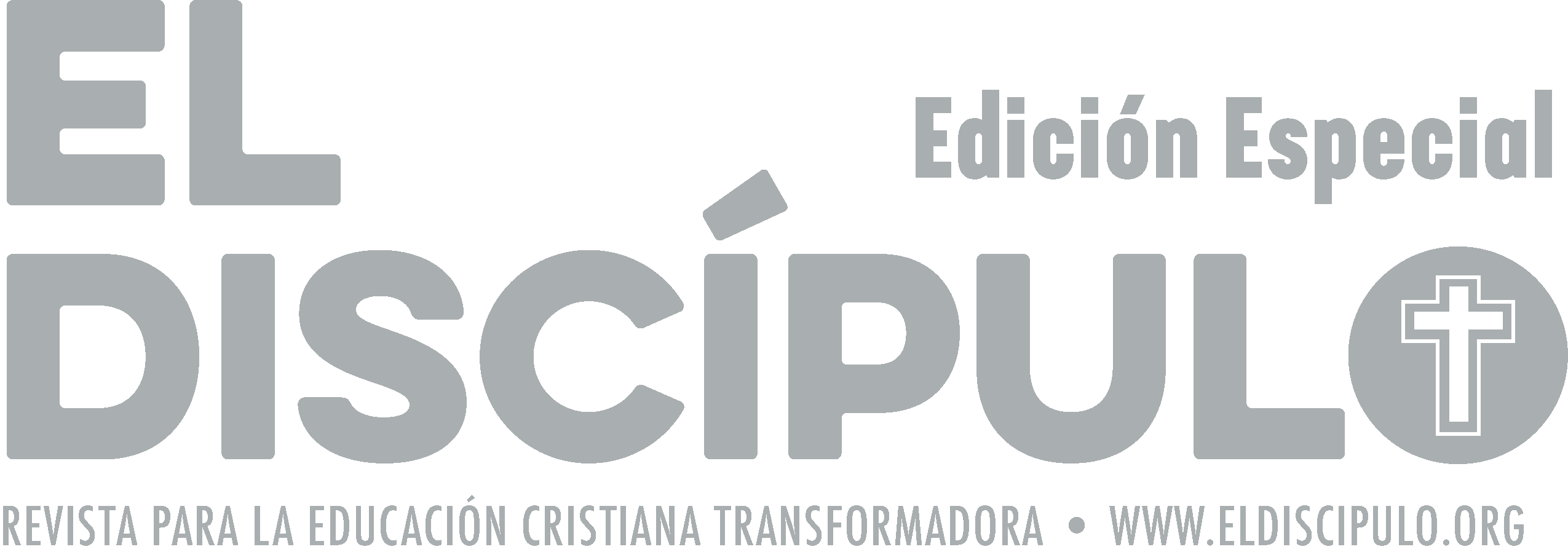 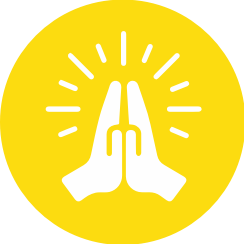 ORACIÓN
Dios todopoderoso, gracias por la oportunidad de estudiar tu palabra y aprender de ella. Que el deseo de nuestro corazón sea que tu Espíritu Santo siga transformando nuestras vidas de tal manera que cada día seamos más como Jesucristo nuestro modelo y Señor. Ayúdanos como tus testigos fieles a proclamar el mensaje de salvación para que cada día se añadan a la Iglesia los que han de ser salvos y todos podamos decir a una voz, ¡Ven Señor Jesús! Amén.
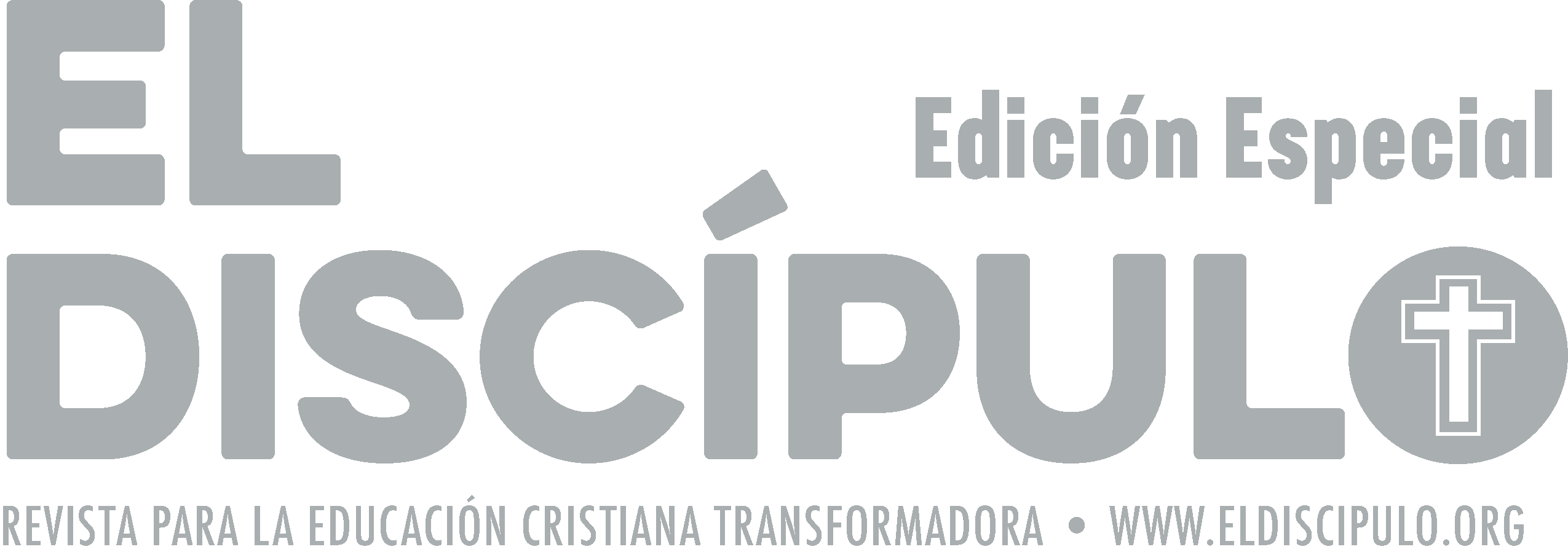